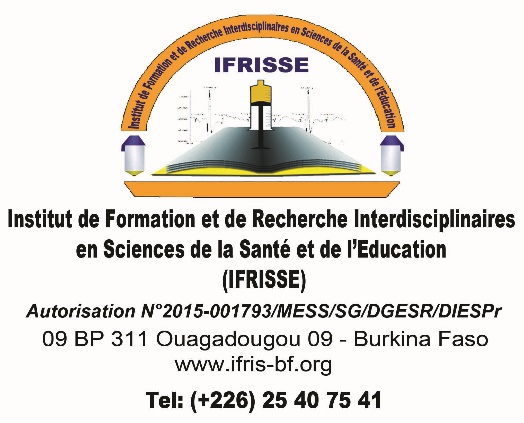 Institut de formation et de recherche interdisciplinaire en sciences de la santé et de l’éducation (IFRISSE)
Chargé de Cours : M. Seydou NOMBRE
Année : 2020-2021
Chapitre I: Généralités en économie de la santé
1
Plan du cours
Introduction
 Objectifs du cours
 I. Généralités
Qu’est ce que l’économie? 
 Qu’est ce que l’économie de la santé?
 II. Concepts de base en économie de la santé
 Conclusion
IFRISSE
2
Objectifs du cours
Apprendre aux apprenants les concepts de base en économie générale et en économie de la santé;
Rendre les étudiants capables de contribuer à des prises de décisions argumentées, techniquement efficientes, socialement acceptables et  économiquement faisables
3
INTRODUCTION
Pourquoi l’économie de la santé ?
Les acteurs du système de santé sont confrontés, de manière de plus en plus  aiguë, à l’obligation d’assurer une utilisation optimale des ressources disponibles. 
À l’échelle individuelle ou collective, ces acteurs sont souvent en situation de devoir faire des choix entre plusieurs alternatives.
Ces choix obéissent à certains principes économiques notamment la rationalité; la demande et l’offre en matière de soins.
4
INTRODUCTION
D’où la nécessité de doter les décideurs d’outils  adaptés pour la faciliter la prise de décision.
L’économie de la santé propose alors des méthodes d’évaluation des programmes afin d’identifier les plus pertinents. Evaluation économique.
Elle aide également à l’éclairage des choix entre une ou plusieurs alternatives de soins préventifs, curatif, ré adaptatifs; diagnostique ou thérapeutique. Evaluation médico-économique
Enfin, elle donne des  canaux de mobilisation et d’utilisation des ressources. Financement de la santé
5
Qu’est ce que l’économie?
« L‘étude de la façon dont les individus et les sociétés choisissent d'utiliser des ressources peu abondantes qui pourraient être utilisées pour divers produits et les distribuer pour la consommation, maintenant ou l'avenir, parmi des personnes et groupes dans la société ». (Samuelson, 1992)
« L’économie est la science qui étudie comment les ressources rares sont employées pour la satisfaction des besoins des hommes vivant en société» (Malinvaud)
6
Qu’est ce que l’économie?
Pour Quesnay, économiste Français, premier médecin à la cours du roi Louis XV : « obtenir la plus grande augmentation possible de jouissance par la plus grande diminution possible de dépense, c’est la perfection de la conduite économique »
Ces définitions sont sous-tendues par la conception que l’homme  éprouve des besoins illimités, tandis que les ressources sont limitées, d’où un problème de choix au niveau individuel, (micro-économique), ou à des niveaux plus globaux, (macro-économiques)
7
Qu’est ce que l’économie?
Des besoins
On distingue deux types de besoins : les besoins primaires et les besoins secondaires.
Les besoins primaires sont des besoins nécessaires
à la vie : alimentation, logement, habillement,...
Les besoins secondaires sont des besoins de civilisation, liées à une habitude de vie : besoin de confort, de loisirs, de culture, etc...
Un besoin devient besoin économique lorsque des Biens et Services sont achetés pour le satisfaire
8
Qu’est ce que l’économie?
Des biens et des services (B & S)
Un bien est un objet fabriqué  (stéthoscope, aiguille, speculum, blouse…).
Un service est un effort fourni sans  fabrication de bien ex: Auscultation, administration de soins, conseilling…
Pour satisfaire ses besoins, l'Homme doit produire des B & S
Les B & S sont rares, c'est à dire qu'ils n'existent pas en quantité illimitée, à l'état naturel, - même l'air que l'on respire.
9
Qu’est ce que l’économie?
Des biens et des services (BαS)
Consommer revient à détruire un bien. 
 On distingue
La consommation productive : détruire un bien pour en réaliser un autre
La consommation finale : détruire un bien pour satisfaire un besoin individuel ou collectif et en jouir sans objectif prédéterminé de production
10
Qu’est ce que l’économie?
Typologie des biens
 En fonction de leur destination :
biens de consommation, objet de consommation finale;
biens de production, objet de consommation productive.
En fonction de leur durée de vie:
biens durables;
biens semi-durables, menacés d’obsolescence: ils deviennent techniquement dépassés
biens non durables = biens périssables
11
Qu’est ce que l’économie?
Typologie des biens

Les biens non marchands sont fournis par les Administrations, soit gratuitement, soit à un prix inférieur au coût de revient.
Les biens publics et les biens privés. 
Les biens publics sont des biens qui ne peuvent pas être fournis par des particuliers ou qui ne peuvent pas être consommés de manière individuelle (lorsqu’ils sont des biens collectifs), ou encore qui ne peuvent pas être appropriés individuellement.
12
Qu’est ce que l’économie?
Typologie des biens
Un système économique se met en place avec :
Des  opérations de production, de distribution, et de consommation des biens et services
Des institutions et des activités ayant pour but de faciliter et de réguler ces opérations : des agents économiques
Entreprises
Ménages
Administrations (l’Etat)
Institutions de crédit (banques) et d’assurance
Échanges avec l’étranger
13
Qu’est ce que l’économie?
Rôle des agents économiques
 Les administrations
Publiques : Etat, communes, départements, régions, concernent la collectivité
Privées : Syndicats, association, concernent des adhérents
 Leur fonction principale est de rendre des services non payants
 Elles perçoivent des impôts ou des cotisations
14
Qu’est ce que l’économie?
Rôle des agents économiques
 Les banques ou les institutions financières
Elles créent la monnaie
Elles collectent l'épargne de certains agents économiques
Elles redistribuent, financent des prêts pour d'autres agents économiques
Le reste du monde est l’objet d’importation et d’exportation de B & S
15
16
Concepts macroéconomiques
La croissance économique;
Le chômage;
L’inflation.
17
Concepts macroéconomiques
La croissance économique
Elle est mesurée par le PIB
PIB: Valeur totale de la production interne des biens et des services d’un pays.
Peut être mesuré par la production, par les dépenses, ou par les revenus
Principal indicateur de la richesse d’un pays, il peut être rapporté par habitant : PIB/habitant
Ne tient pas compte du travail clandestin, ni de l’économie illicite
18
Concepts macroéconomiques
Le chômage
Définition : absence de travail pour une personne de plus de 15 ans, disponible pour travailler et recherchant activement un emploi (Bureau International du Travail)
 Mesuré par le taux de chômage
 Intrinsèquement relié à la notion de salariat, qui est historiquement récente
Sources de discussions sur les définitions et les mesures
19
Concepts macroéconomiques
Le chômage
Nombreux travaux théoriques conduisant à une typologie du chômage :
Frictionnel ou d’adaptation : lié au temps de recherche d’un nouvel emploi
Conjoncturel : lié au ralentissement économique
Structurel : lié à une inadéquation entre offre et demande de travail
Saisonnier
20
Concepts macroéconomiques
L’inflation
Baisse durable de la valeur de la monnaie se traduisant par une hausse globale du niveau général des prix
Mesuré par un taux d’inflation
La déflation est le contraire de l’inflation
La stagflation est l’association d’une l’inflation élevée et de l’absence de croissance économique, voire d’une décroissance économique
L’hyperinflation est une inflation très élevée, incontrôlable, accompagnée de crises sociales terribles voire des guerres
21
Analyse Micro ou Macro économique
L’analyse micro-économique
L’individu est au centre de l’analyse
Il est de nature hédoniste, (à la recherche le plaisir), est utilitariste et a un comportement rationnel. Il veut maximiser son bien être personnel
L’objet de la microéconomie est alors d’étudier comment l’individu affecte ses ressources rares par rapport à ses besoins
22
Analyse Micro ou Macro-économique
L’analyse macro-économique étudie les comportements de groupe et les relations entre des données globales : demande globale, offre globale, épargne globale.
23
Les conceptions économiques ont varié au cours du temps et ne font toujours pas aujourd’hui l’objet d’un consensus.
Elles rendent compte des différentes perceptions de l’homme, et de ses rapports en société
La Médecine peut-elle échapper à ces débats, à la fois en tant qu’activité économique significative mais aussi parce que son objet est la santé de l’Homme: individu ou population ?
24
II. Concepts de base en économie de la santé
Définition
Economie= Science de la gestion des ressources rares affectée à la production des biens et services afin de satisfaire des besoins illimités dans une société donnée.
Santé= « Etat de bien être complet physique, mental et social et ne consiste pas seulement en une absence de maladie ou d’infirmité » OMS.
Economie de la santé= l’application des théories et des techniques économiques au secteur de la santé
25
L’histoire de l’économie de la santé commence pour certains en 1776, avec l’ouvrage La Richesse des nations d’Adam Smith dans lequel l’auteur analyse à la fois les déterminants de la santé et le fonctionnement du marché des services de santé (Gaynor, 1992). 
Pour d’autres, c’est au titre de son Traité de l’administration des finances de la France de 1784 que Jacques Necker mérite d’être reconnu comme le premier économiste de la santé (Rochaix et Patou, 1995). 
Plus traditionnellement toutefois, les économistes de la santé considèrent que la discipline est née en 1963, avec l’article du prix Nobel d’économie, Kenneth Arrow (1963).
26
Mais la reconnaissance de la contribution de l’économie de la santé à l’analyse de ce domaine devra pour sa part attendre de nombreuses années.
Ce n’est qu’avec le contexte économique des années 1980, marqué par des restrictions budgétaires importantes, qu’apparaîtra de manière plus explicite le dilemme auquel les acteurs du système de santé sont confrontés, celui de besoins sans cesse étendus et renouvelés face à des moyens stagnants ou décroissants. L’apport du calcul économique, dans sa capacité à éclairer des choix d’allocation de ressources, devient alors plus perceptible. Cependant, le prix de cette reconnaissance est, selon Peter Zweifel et Gianfranco Domenighetti (1995), le malentendu toujours actuel selon lequel les économistes sont perçus exclusivement comme « des chasseurs de l’inefficience et de l’inefficacité » et/ou des « champions de la décroissance dans le secteur de la santé »
27
La santé n’est pas en elle-même quelque chose qui peut être acheté ou vendu – dans certaines situations, aucune somme d’argent dépensée en traitements ne peut ramener la vie ou la santé. Ce sont les soins de santé qui sont des biens marchandables.
Donc en pratique, l’économie de la santé est l’application de théories et techniques économiques pour pourvoir aux besoins en soins de santé (préventifs ou curatifs).
28
On a souvent mis en doute le rôle de l'économie dans la fourniture des soins de santé.
L'argument était qu'idéalement, les soins de santé devraient être prodigués sur base de la nécessité de soins, pas sur un calcul d'efficacité. Mais en réalité, comme le savent les responsables sanitaires, les ressources sont toujours limitées et les problèmes de ressources influencent inévitablement les décisions. Le rationnement des soins de santé est une réalité.
La recherche d'informations sur les meilleures façons de distribuer des ressources limitées est un moyen pertinent pour ne pas les gaspiller.
29
Des informations sur une allocation efficace des ressources peuvent aider les gestionnaires de programmes à démontrer aux autres — autorités financières, pourvoyeurs du budget — que les ressources limitées sont dépensées de la meilleure façon possible dans les services les plus appropriés. 
Cela peut aussi aider ces gestionnaires à distinguer des domaines qui, s'ils étaient mieux financés, seraient de bons investissements. Cette information peut permettre des économies dans des domaines inattendus. 
Elle est utile aussi pour clarifier et énoncer le coût de certains domaines où l'efficacité économique est sacrifiée au profit d'autres considérations.
30
Par exemple: après avoir établi l'allocation de ressources la plus efficace dans un système de soins de santé, on peut décider qu'un hôpital de campagne, qui n'est pourtant pas aussi efficace que l'hôpital de la ville, devrait rester ouvert parce qu'il n'est ni juste, ni équitable pour les personnes des environs de devoir se déplacer jusqu'à la ville pour recevoir des soins de santé. Cette décision a sa valeur, car c'est un choix de conscience au sein d'une politique globale de santé. Mais il faut aussi être capable de quantifier  combien ce choix de « non efficacité» va coûter à l'ensemble du système de santé.
31
Efficience: Le terme « efficience » est ici utilisé pour désigner le niveau de réalisation garanti par le système de santé par rapport aux intrants financiers et environnementaux (influences externes sur la réalisation). 
On distingue l’efficience allocative et l’efficience technique
32
Efficience allocative
situation où les ressources sont allouées de préférence aux services de santé qui traitent les aspects de la maladie pour lesquels des interventions efficaces existent et qui sont les plus fréquents dans la communauté concernée. Parmi les services choisis, la priorité est donnée aux interventions les plus « coût efficace » c’est-à-dire celles qui présentent qui présentent le plus faible coût par unité de santé.
Exemple:
33
Efficience allocative
Soit le tableau suivant où on a le choix entre 2 stratégies de vaccination: Quelle est la stratégie la plus efficiente?
34
Efficience technique
C’est la mesure du nombre maximum de services de santé pouvant être fournis avec un budget donné ou le coût minimum requis pour assurer le fonctionnement de chaque service de santé sans que sa qualité ne soit altérée.
35
Efficacité
C’est le degré d’atteinte d’un objectif en termes de « outcome » (résultats) à partir de ressources (humaines, matériels et financières).
Exemple: Soit le tableau suivant où on a le choix entre 2 stratégies de vaccination: Quelle est la stratégie la plus efficace?
36
Efficacité
L'efficacité est la relation qui existe entre le niveau des ressources investies et celui des résultats obtenus en gains de santé.
Dans sa forme pure, la mesure de l'efficacité compare deux choses qui doivent conduire au même résultat ou qui ont le même objectif. Prenons l'exemple de deux médicaments qui permettent tous deux de guérir une maladie donnée. Le médicament le plus efficace sera celui qui assure la période de guérison la plus rapide tout en ayant le moins d'effets secondaires. On dit alors que c'est le médicament le plus efficace sur le plan clinique.
37
Efficacité
Une intervention efficace est une intervention qui permet d’impacter le(s) déterminant(s) (ou le(s) facteur(s)) et d’agir sur le problème de santé visé (de le prévenir dans le cadre d’une intervention de prévention) (d’après Contandriopoulos et al., 2000 ; Champagne et al., 2008 ; Brousselle et al., 2009).
38
Efficacité/Efficience
En résumé:
L’efficacité est le rapport entre les résultats atteints et les objectifs qui étaient visés a priori. 
Pour ce qui est de l’efficience, il s’agit des résultats atteints par rapport aux ressources utilisées pour arriver aux résultats.
39
Subvention croisée en fonction des revenus:  c’est la situation où les riches participent plus au financement des soins que les pauvres mais tous ont un même accès aux services de santé;
Subvention croisée en fonction des risques: ceux qui ont le plus besoin de soins (les individus présentant plus de risque) peuvent utiliser davantage les services de santé que ceux qui sont en bonne santé quelle que soit la cotisation de chaque groupe.
40
Approche sectorielle élargie (SWAP): Il s’agit d’un mécanisme de collecte de ressources, pour soutenir la politique et le programme des dépenses qui mis en œuvre et géré par le gouvernement dans le cadre d’une approche commune dans le secteur de la santé.
Appui budgétaire général: c’est un appui financier des bailleurs de fonds qui entièrement accordé au MEF plutôt qu’au MS. La décision finale sur la répartition de ces fonds entre le MS et les autres départements revient au MEF.
41
Cotisation dégressive: mécanisme dans lequel les groupes à faibles revenus versent un pourcentage de leur revenu supérieur au pourcentage versé par les groupes à revenu élevé.
Cotisation progressive: mécanisme dans lequel les groupes à faibles revenus versent un pourcentage de leur revenu inférieur au pourcentage versé par les groupes à revenu élevé.
Cotisation proportionnelle: mécanisme dans lequel les tous les groupes versent un même pourcentage de leur revenu au régime d’assurance maladie quelque soit le revenu.
42
Dépenses catastrophiques: ce sont des dépenses si élevées qu’elles contraignent les ménages à réduire leurs dépenses sur les autres biens de base (alimentation) au profit de la santé
L'aléa moral consiste dans le fait qu'une personne ou une entreprise assurée contre un risque peut se comporter de manière plus risquée que si elle était totalement exposée au risque. Exemple : si une personne qui s’assure contre le risque maladie s’expose volontairement au risque au prétexte que s’il tombe malade il sera traité, il fait jouer l’aléa moral.
43
Sélection adverse: une personne avec un risque élevé de maladie et grands besoins en soins de santé récurrents sera plus prompte à souscrire à une assurance maladie qu’une personne avec un faible risque de maladie et des besoins moindres e soins de santé récurrents.
Incitation négative: il s’agit d’une incitation qui peut entrainer un comportement contraire aux objectifs de la politique de santé publique. Ex: la gratuité.
44
La fongibilité de l’aide: c’est le fait qu’un gouvernement qui s’attend à recevoir de l’aide internationale dans un secteur donné, réduit ses propres dépenses dans ce secteur pour transférer son budget à d’autre secteur.
Un bien public : un bien dont la consommation par un individu n’empêche pas sa consommation par un autre (non rival) et qu’il n’est possible d’empêcher quelqu’un d’en consommer.
Un bien de mérite: un bien dont la population peut ne pas apprécier correctement sa valeur par déficit d’information ou pour des raisons culturelles.
45
Equité
Pour l’Internal Society for Equity in Health  en 2001 elle est «l’absence de différences systématiques et potentiellement évitables pour un ou plusieurs aspects de la santé de sous-groupes de populations définis socialement, économiquement, démographiquement ou géographiquement»
On distingue l’équité verticale et l’équité horizontale
46
L’équité verticale vise à réduire les écarts et requiert qu’un traitement préférentiel soit fait pour ceux qui en ont le plus besoin. Par exemple, le financement des soins de santé par le biais d’un régime d’assurance maladie peut exiger que, par solidarité, les personnes à revenus plus élevés contribuent davantage au système d’assurance que les personnes à revenus modestes.
47
L’équité horizontale stipule qu’à situation identique les individus doivent bénéficier d’un traitement identique. Par exemple, l’équité horizontale en matière d’accès aux soins de santé implique l’accès équitable à tous quels que soient les facteurs comme le lieu, l’ethnicité ou l’âge.
48
Externalité
Définition: Il y a externalité lorsque la décision d’un individu, d’un ménage ou d’une entreprise de consommer un bien impose un coût ou un avantage aux autres sans qu’il soit possible pour ces derniers de réclamer directement une compensation.
Externalité positive: exemple:  vaccination, traitement d’une maladie contagieuse;
Externalité négative: exemple: fumeur et non fumeur.
49
Rôles d’un économiste de la santé
Suivre l’exécution d’un programme ou projet de santé et d’en tirer les conséquences;
Anticiper  sur les évolutions du système de santé en fonction des pathologies et l’évolution économique;
Etudier la rentabilité des stratégies d’intervention;
Eclairer la prise de décision;
Analyser les coûts des interventions en santé;
Mener des études d’évaluation d’impact.
50
Conclusion
Le discours économique sur la santé se fait en grande partie dans le cadre d'une sous discipline de l'Économique, l'économie de la santé. 
C'est pourquoi il était important de commencer par donner un aperçu général des concepts de base en économie de la santé avant d’aborder les points sur l’organisation des systèmes de santé, l’évaluation économique des programmes de santé et le financement.
51
Merci pour votre attention
52